POVIJESNE I KULTURNE ZNAMENITOSTI NIZINSKE HRVATSKE
Prezentaciju izradila: Vlatkica Horvat, 2015.
POVIJESNE
stari gradovi, utvrđeni vojni gradovi, 
dvorci, katedrale, predmeti
STARI GRADOVI
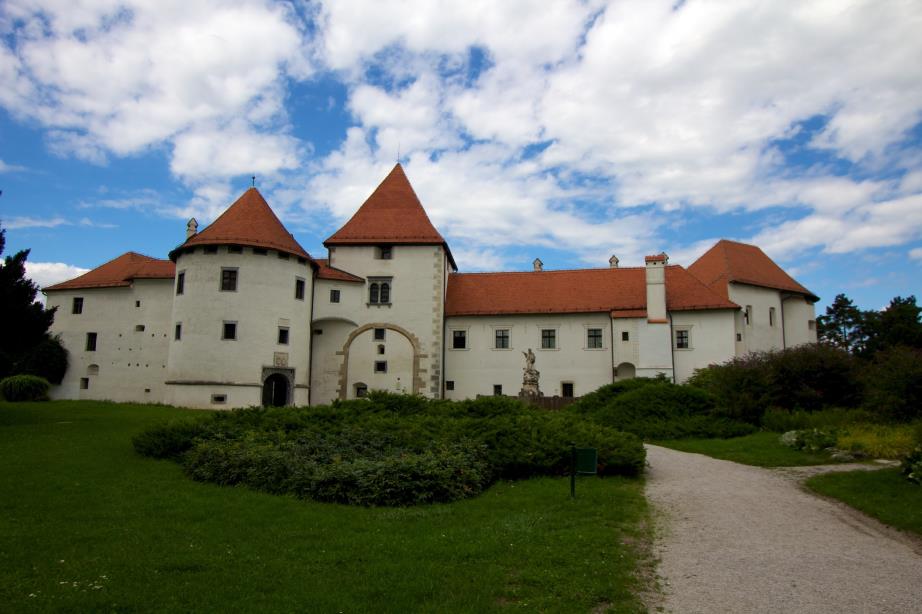 tvrđava Stari grad (Varaždin)
Gradec i Kaptol (Zagreb)
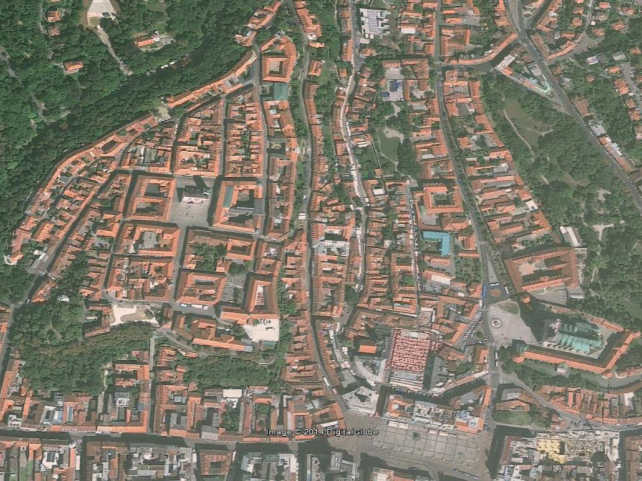 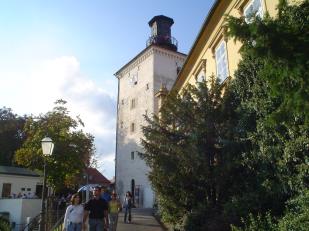 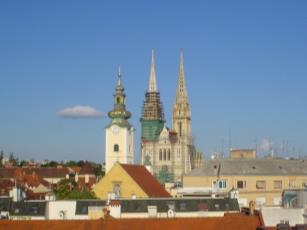 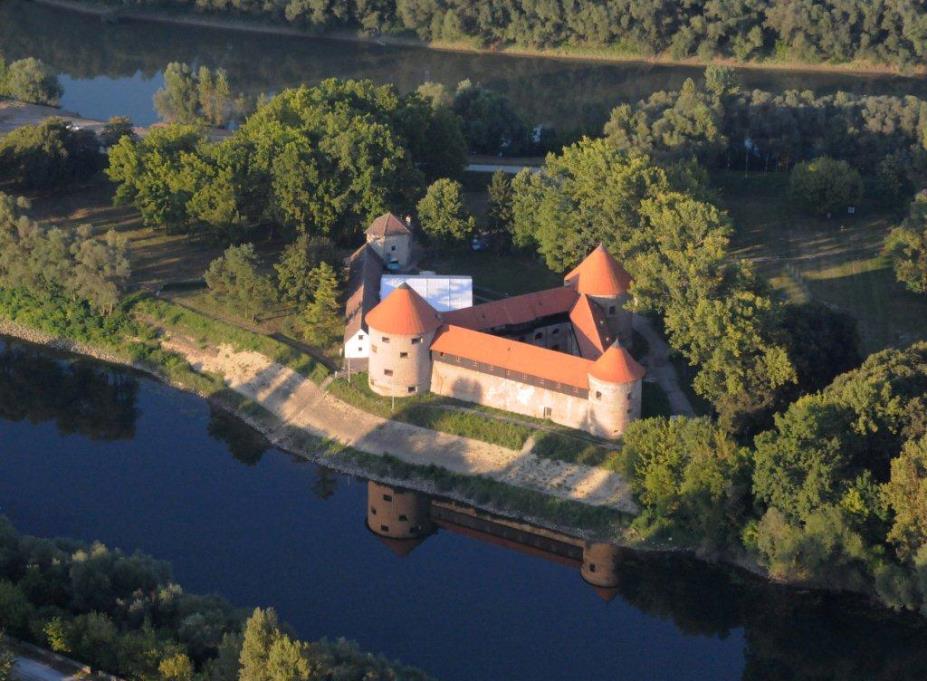 tvrđava Stari grad – bitka kod Siska 22. lipnja 1593. (Sisak)
UTVRĐENI VOJNI GRADOVI
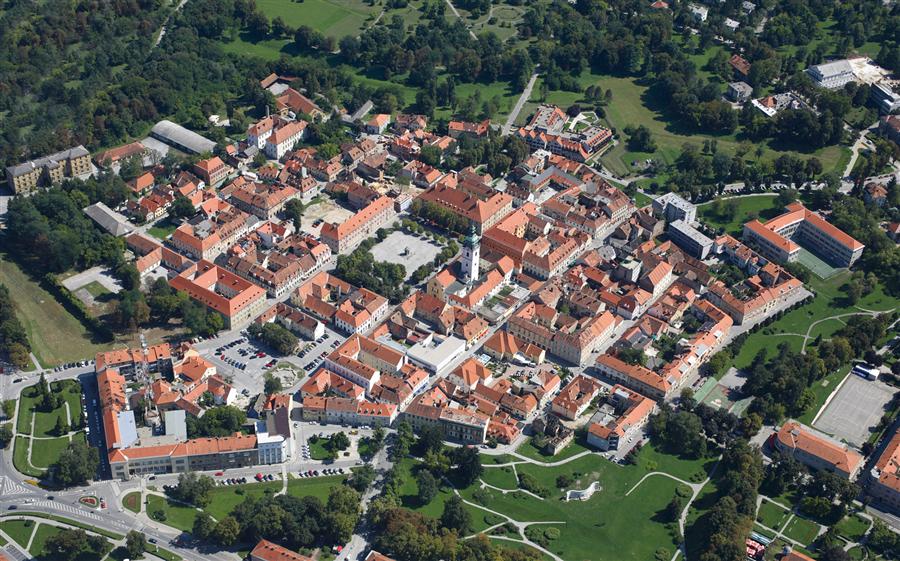 tvrđava Karlovac (Zvijezda)
Tvrđa (Osijek)
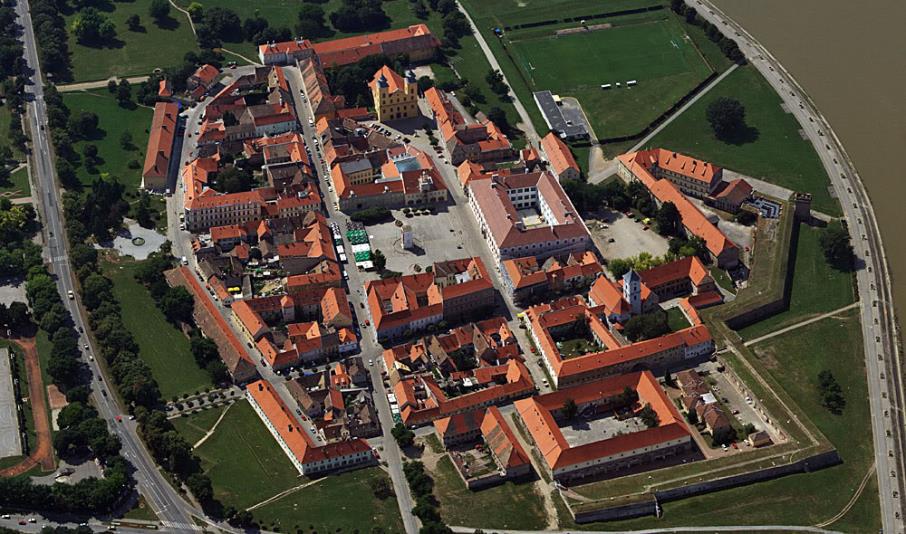 Carska i kraljevska slavonska pogranična tvrđava Brod (Slavonski brod)
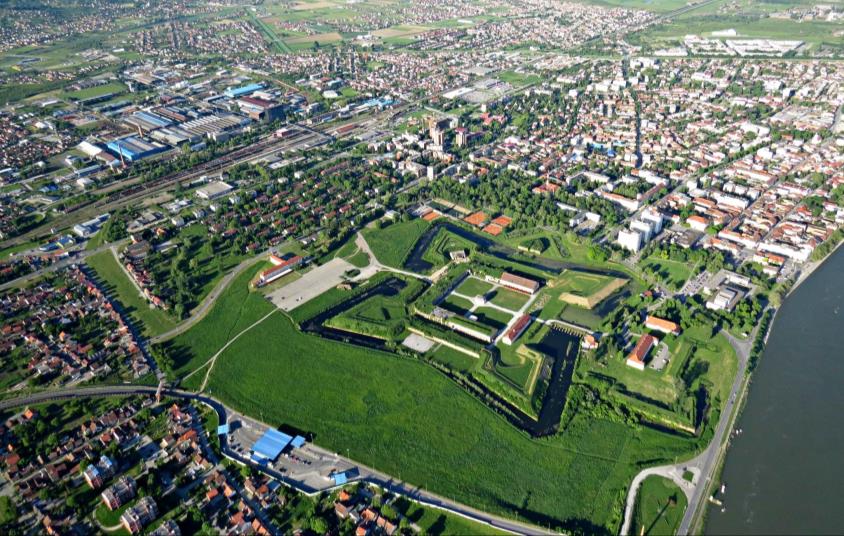 DVORCI
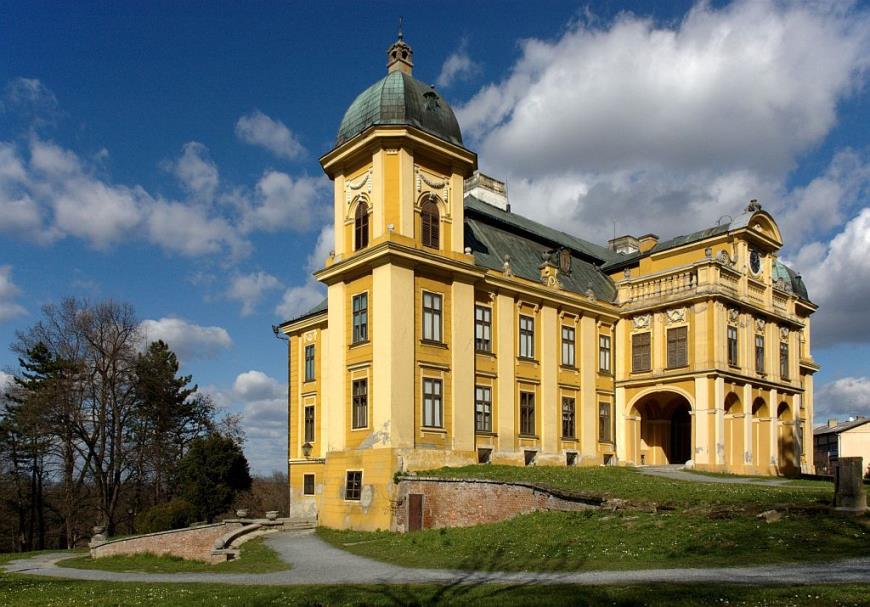 Dvorac Pejačević (Našice)
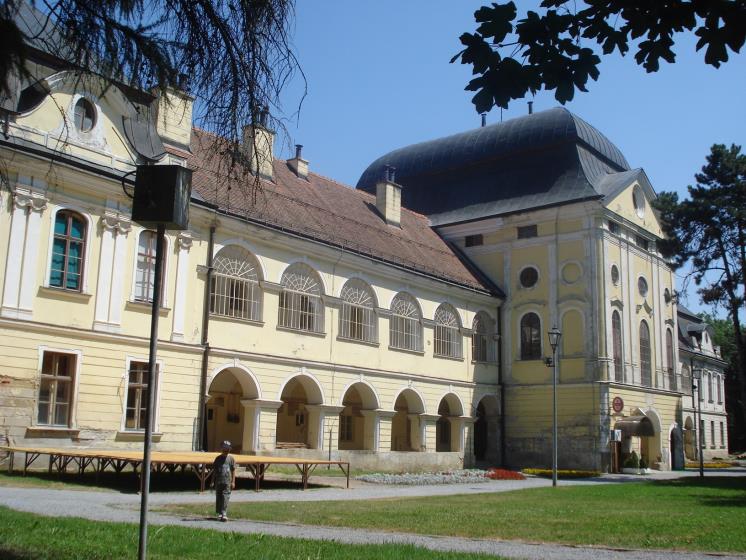 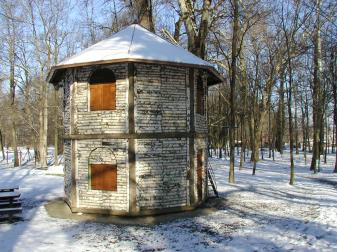 Dvorac Pejačević (Virovitica)
paviljon Dore Pejačević - Virovitica
Stari grad Čakovec (ili Stari grad Zrinskih)
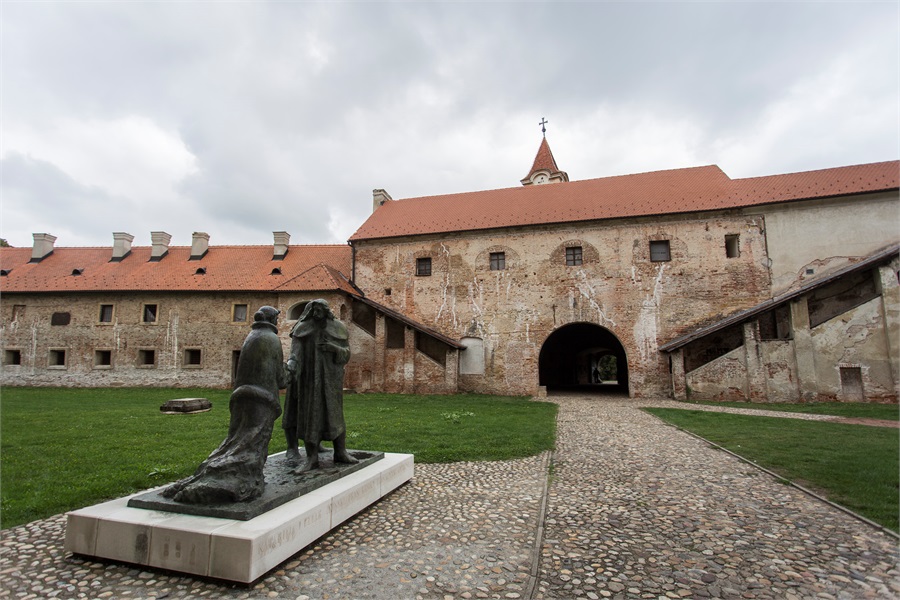 Dvorac Prandau - Normann (Valpovo)
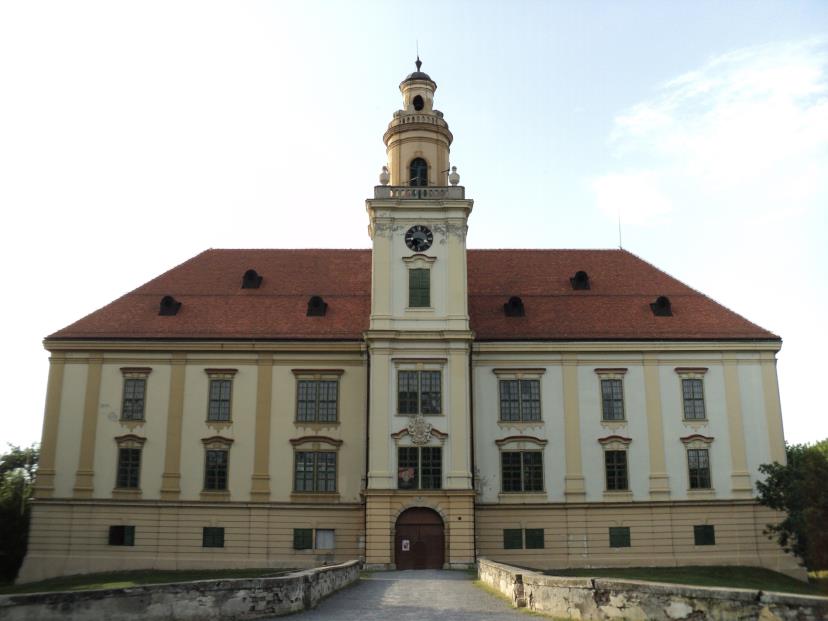 Dvorac Eltz (Vukovar)
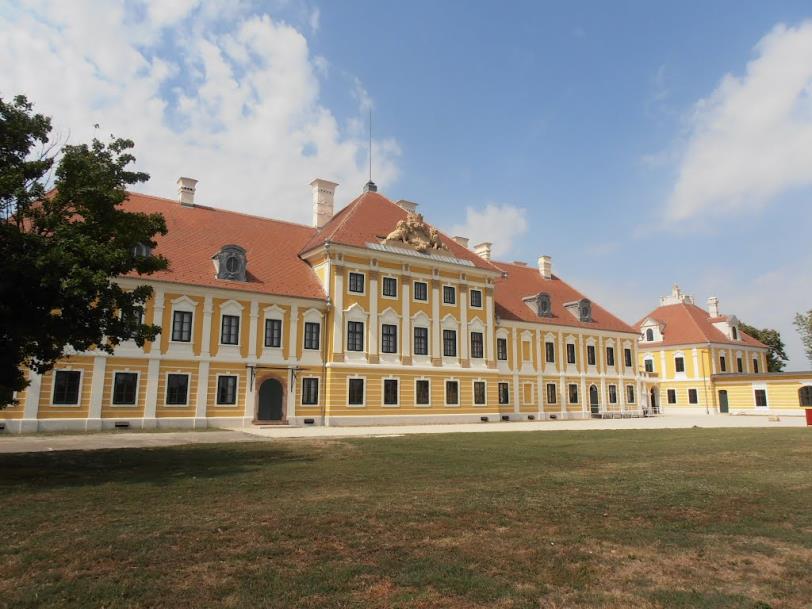 Dvorac Odescalchi (Ilok)
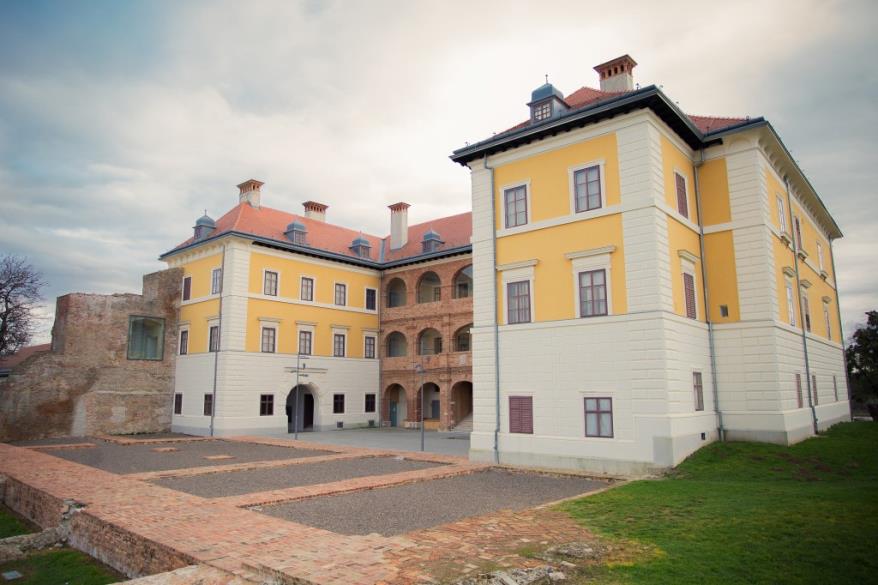 KATEDRALE
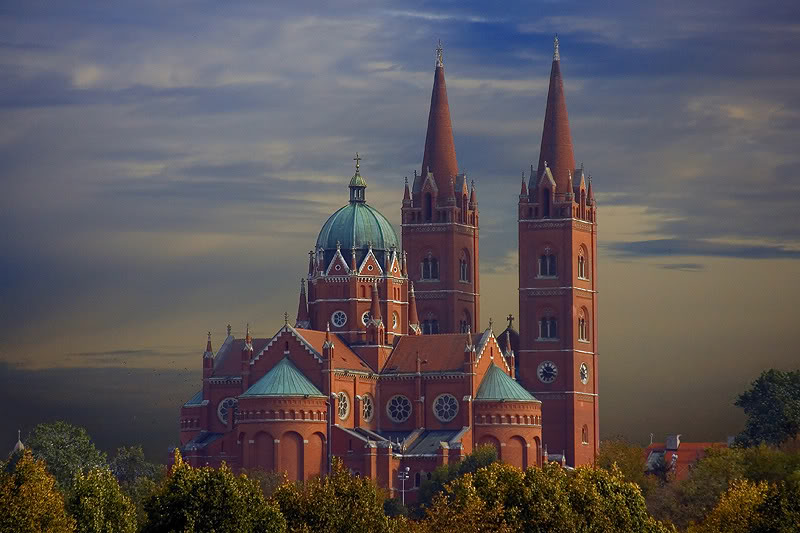 Katedrala sv. Petra (Đakovo)
Župna crkva sv. Petra i Pavla 
– konkatedrala (Osijek)
Katedrala Uznesenja Blažene Djevice Marije (Zagreb)
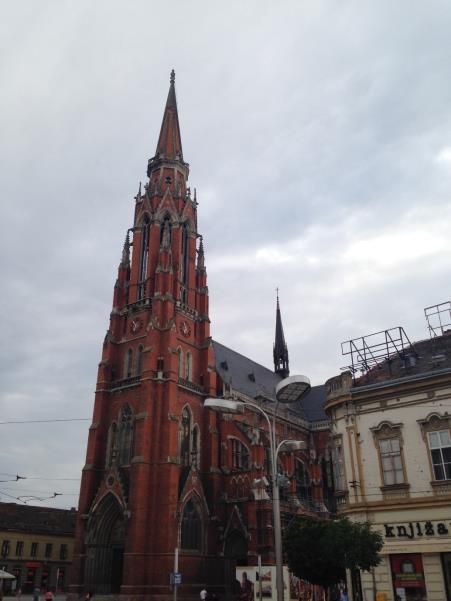 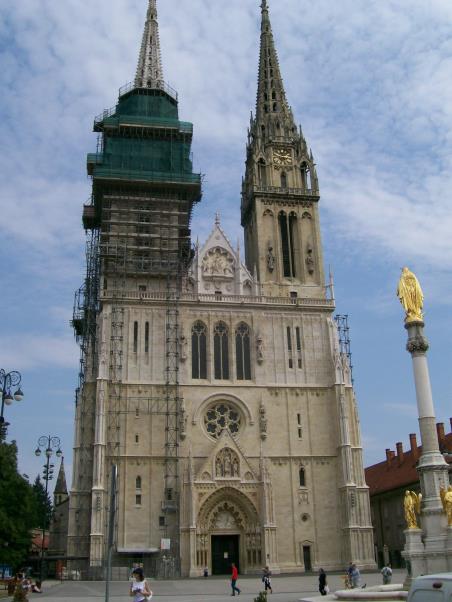 ARHEOLOŠKA NALAZIŠTA I PREDMETI
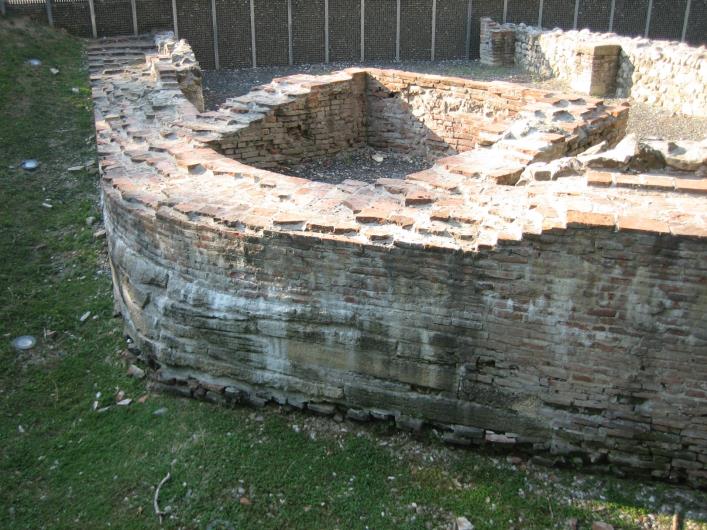 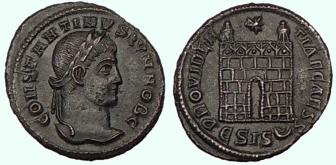 Kovnica novca Siscia (Sisak)
Rimsko naselje i terme Aquae Iasae (Varaždinske Toplice)
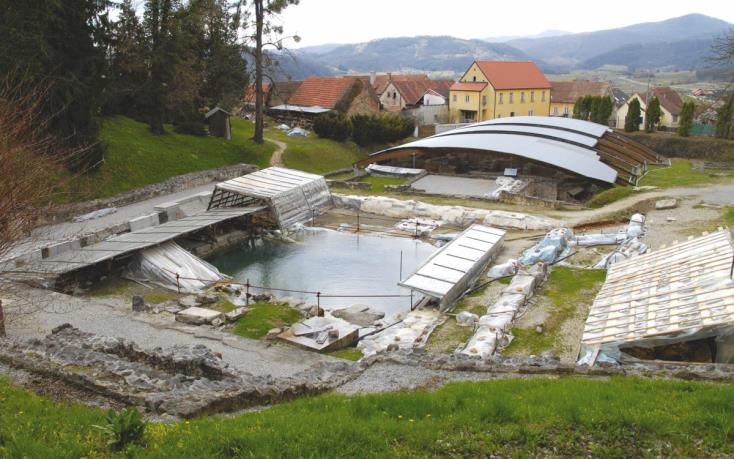 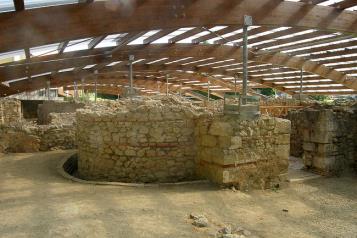 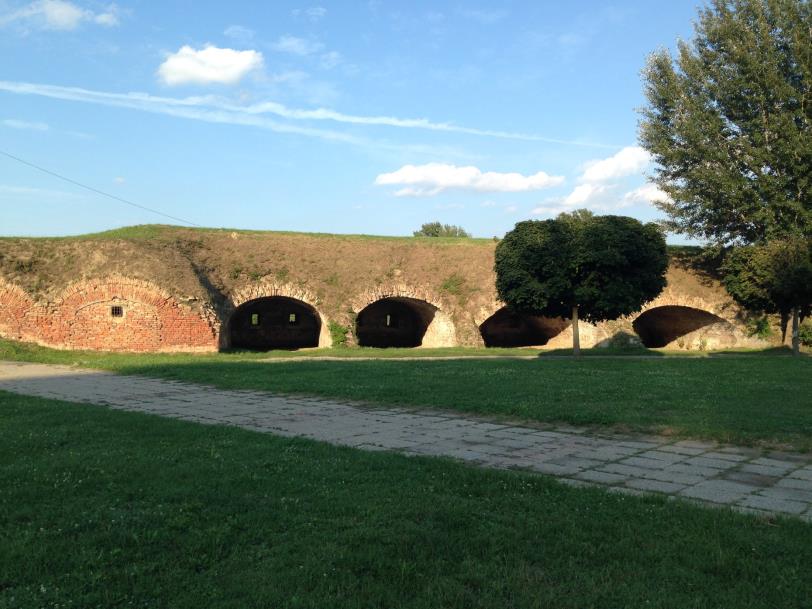 Turska barutana (Osijek)
Kultna posuda u obliku ptice (golubice ili jarebice) Vučedol/Vukovar)
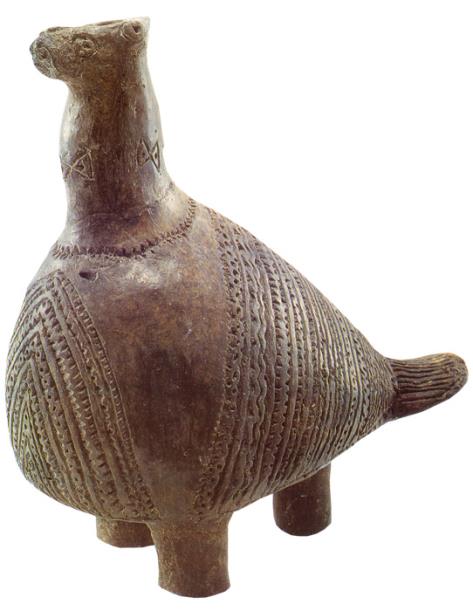 KULTURNE
običaji
Vinkovačke jeseni
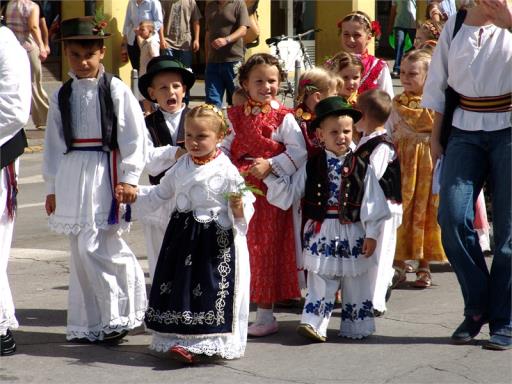 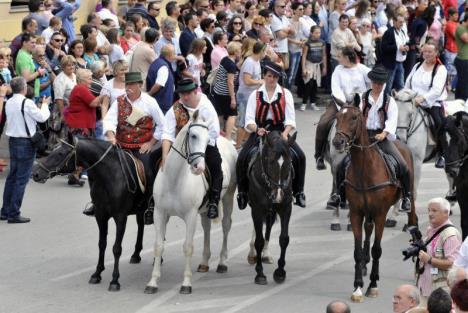 Špancirfest - Varaždin
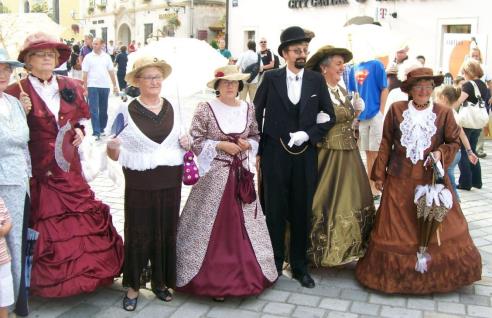 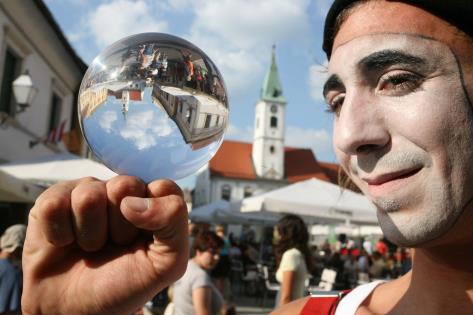 Đakovački vezovi
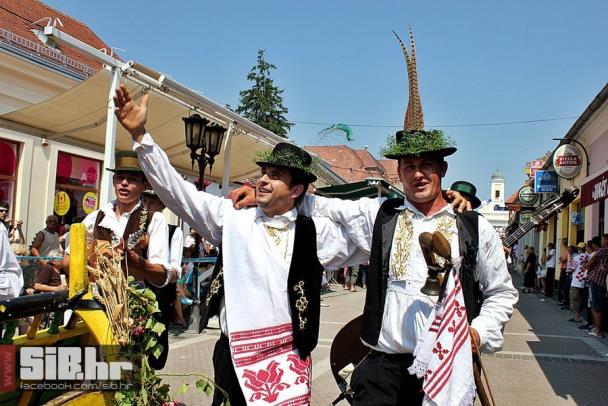 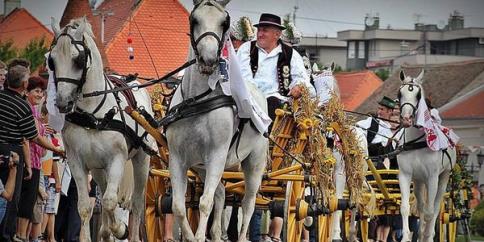 Varaždinske barokne večeri
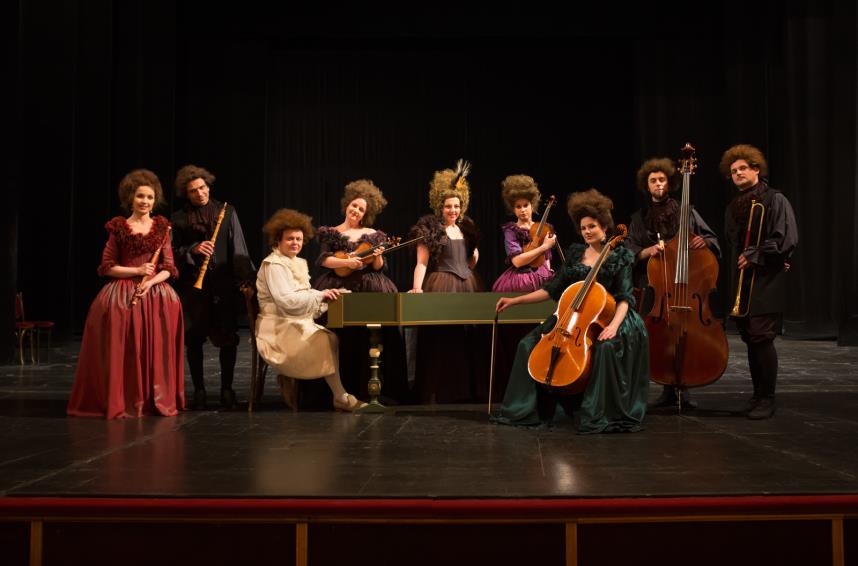 Picokijada - Đurđevac
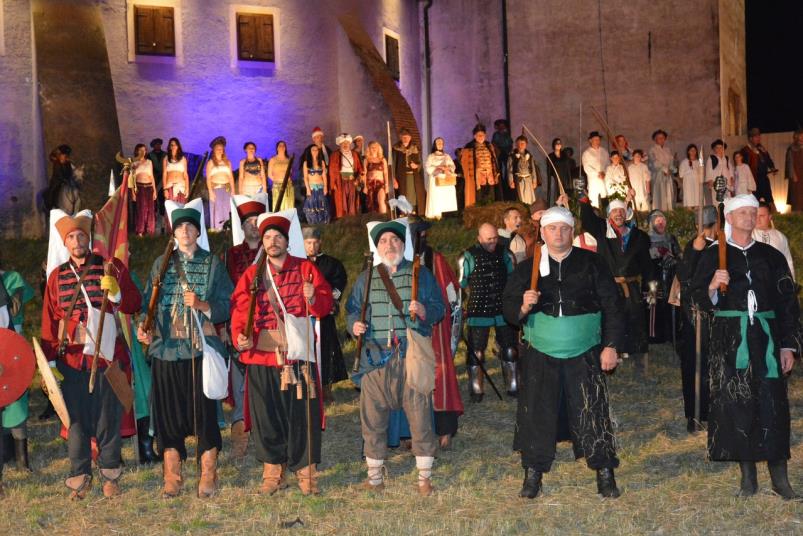 POZNATE OSOBE
Josip Juraj Strossmayer
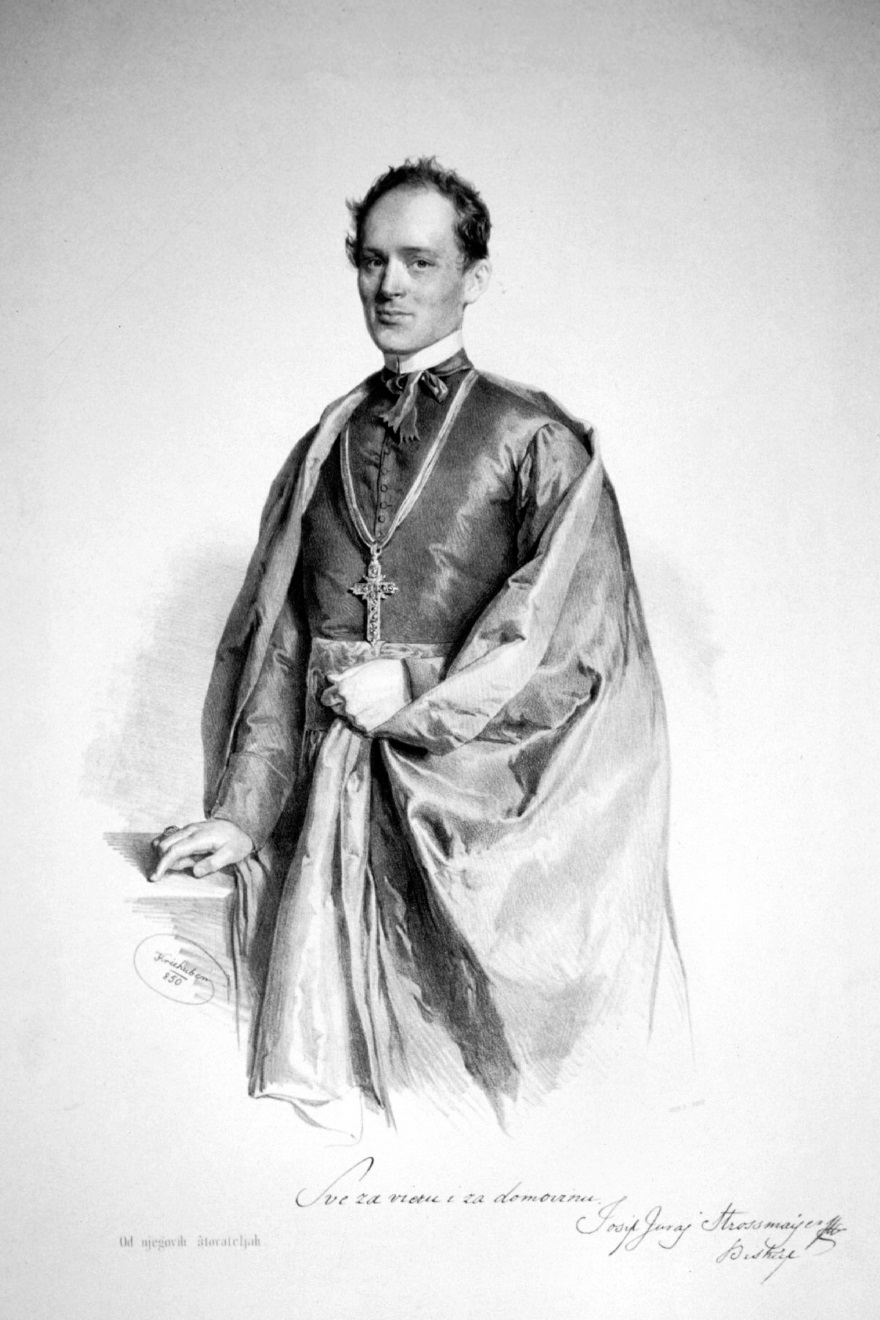 Osijek, 4. veljače 1815. – Đakovo, 8. travnja 1905.
hrvatski biskup, teolog, političar, kulturni djelatnik (utemeljitelj središnjih hrvatskih znanstvenih i kulturnih institucija) i pisac;
 jedna od najznačajnijih i najutjecajnijih hrvatskih ličnosti 19. stoljeća
darovatelj, osnivač i pokrovitelj Hrvatske akademije znanosti i umjetnosti, HAZU
Mato Lovrak
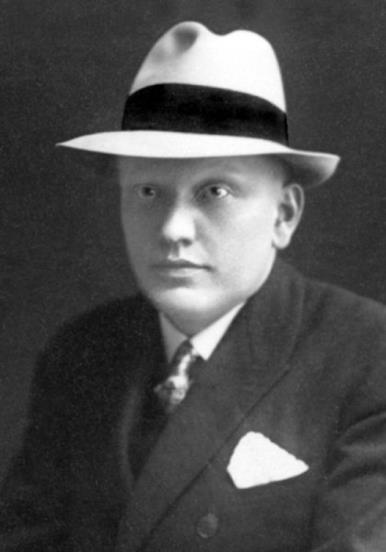 Veliki Grđevac pokraj Bjelovara, 8. ožujka 1899. - Zagreb, 14. ožujka 1974.
hrvatski dječji pisac
završio je učiteljsku školu i službovao u mnogim mjestima
pisao je i pripovijetke, ali je osobitu popularnost stekao romanima tematski vezanim uz djetinjstvo.
Lavoslav (Leopold) Ružička
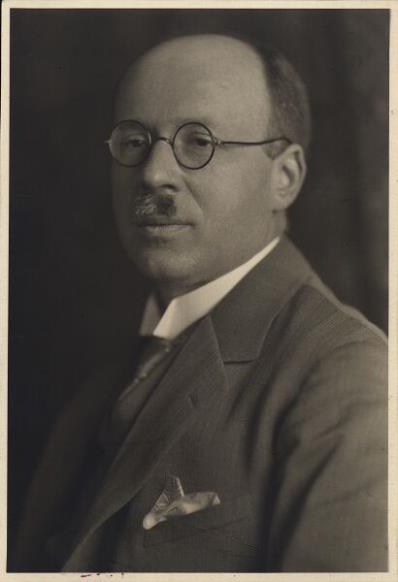 Vukovar, 13. rujna 1887. - Mammern, Švicarska, 26. rujna 1976.
dobitnik je Nobelove nagrade za kemiju, te je prvi dobitnik te nagrade iz Hrvatske
nositelj je osam počasnih doktorata (četiri za znanost, dva za medicinu, te po jednog za prirodoslovne znanosti i pravo)